КУРСОВАЯ РАБОТА
Учителя русского языка и литературы
                       МБОУ Лучесской ООШ 
                Демидковой Ларисы Сергеевны
АНТОНИМЫ
СОДЕРЖАНИЕ:
* Определение
* Игра «Наоборот»
* Виды антонимов
* Пословицы
* Загадки
* Источники
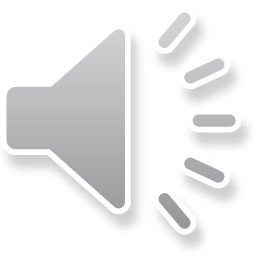 АНТОНИМЫ
Греч. «anti» - против
Греч. «onyma» - имя
Антонимы – слова одной и той же части речи с противоположным значением. Например: горячий-холодный, глубокий-мелкий, белый-чёрный.
Прочитайте стихотворение Д.Чиарди «Наоборот»,
                       угадайте антонимы
Нам с тобой 
    Пришел черед
    Сыграть игру 
    «Наоборот».
    Скажу я слово  высоко,
    А ты ответишь  низко.
    Скажу я слово   далеко, 
    А ты ответишь …
Скажу я слово потолок,
  А ты ответишь…
ПОЛ
Скажу я слово потерял,
Ответишь ты …
НАШЁЛ
Скажу тебе я слово трус,
Ответишь ты…
ХРАБРЕЦ
Теперь начало я скажу,
Ну, отвечай,…
КОНЕЦ
БЛИЗКО
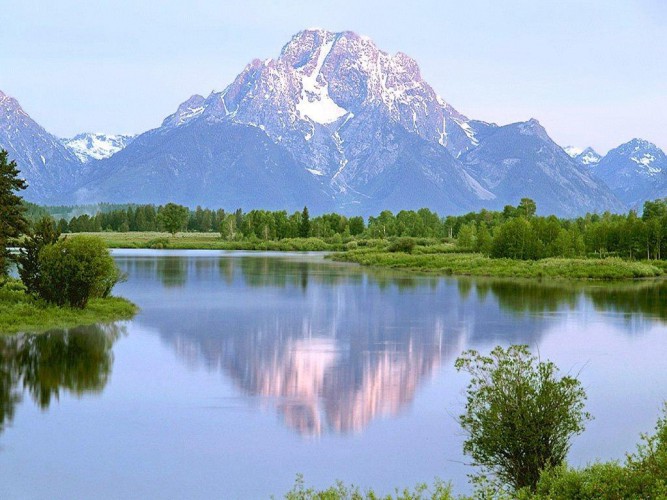 ДЕНЬ
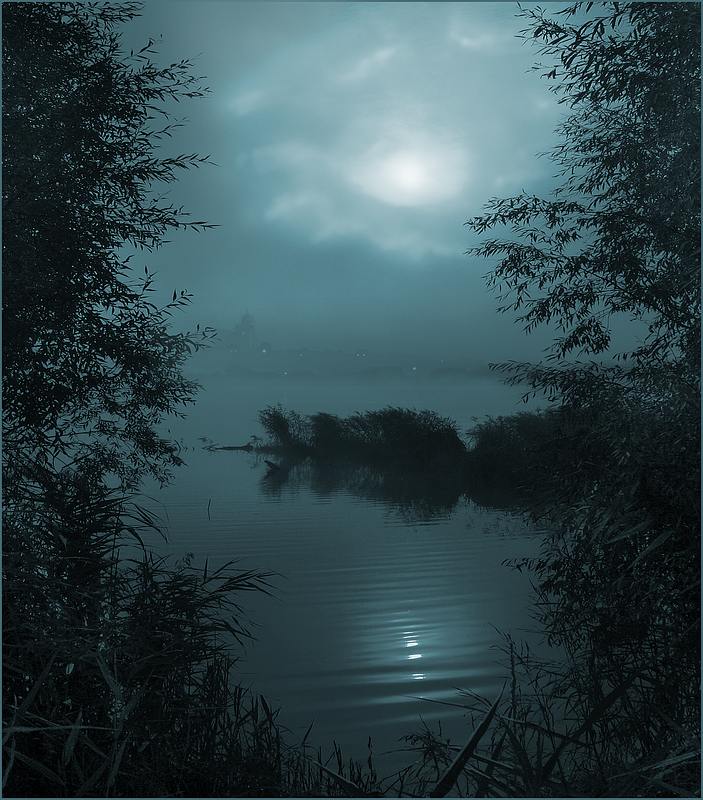 НОЧЬ
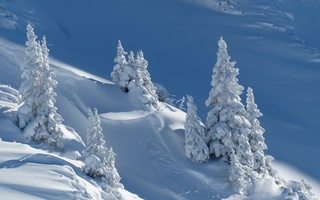 ЗИМА
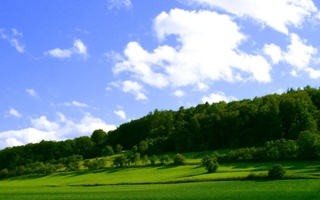 ЛЕТО
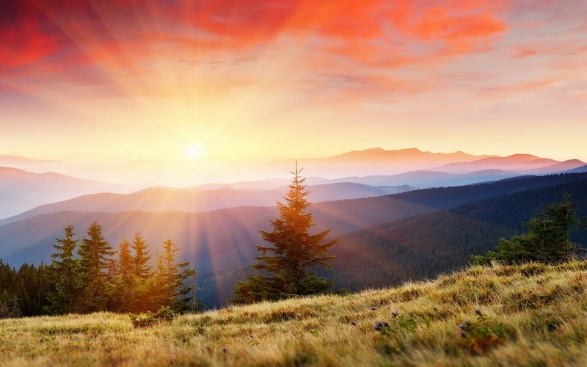 РАССВЕТ
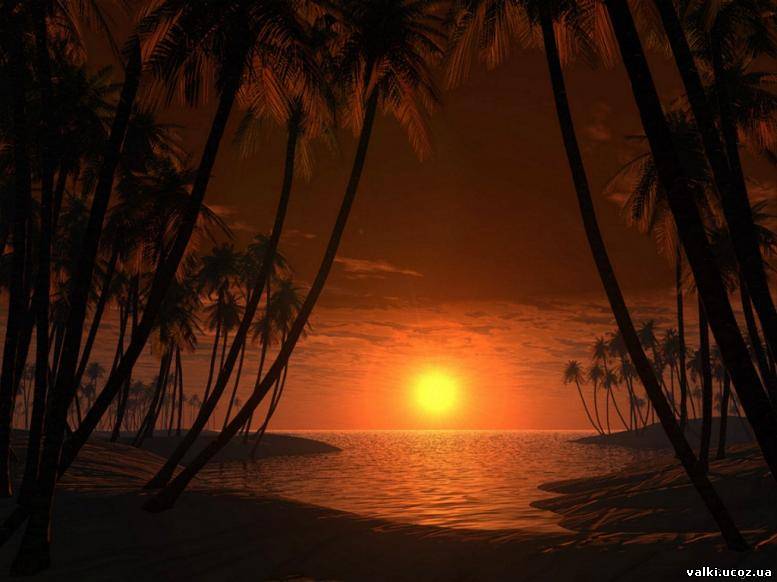 ЗАКАТ
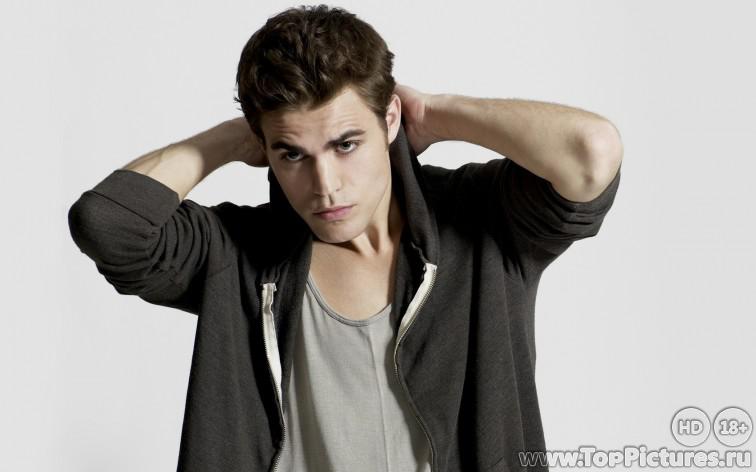 МОЛОДОЙ
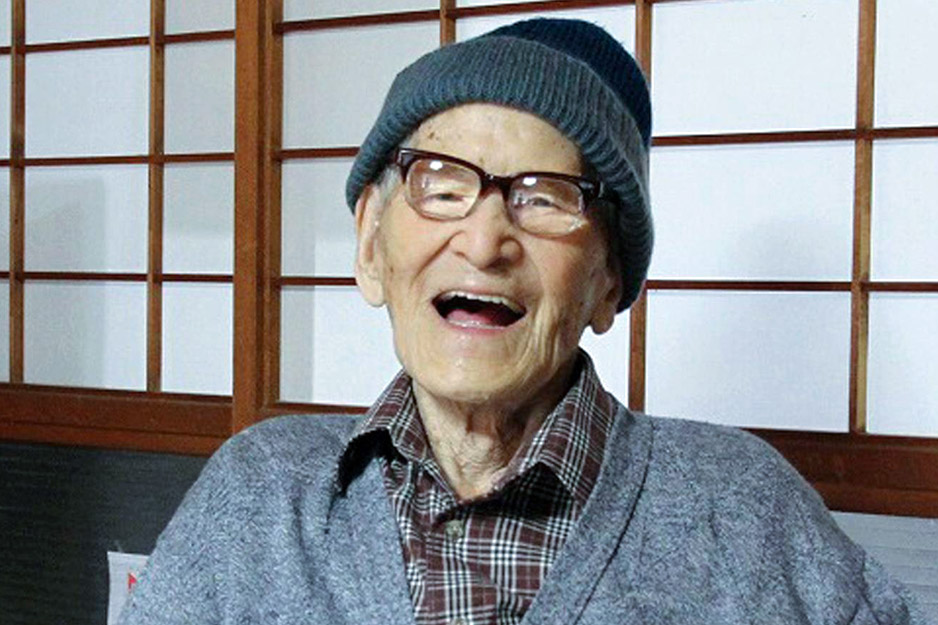 СТАРЫЙ
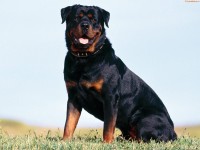 БОЛЬШОЙ
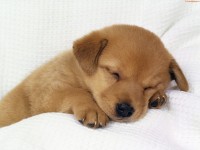 МАЛЕНЬКИЙ
Виды антонимов
*   Однокоренные: ввоз – вывоз,
    перелёт - недолёт
*   Разнокоренные: короткий – длинный,
    сухой - мокрый
Продолжи пословицу:
Доброе слово дом построит, а злое дом
разрушит
Ученье – свет, а неученье -
тьма
Корень ученья горек, а плод его
сладок
Человек от лени болеет, а от труда
здоровеет
Отгадай загадки:
Я антоним к слову лето,
В шубу снежную одета, 
Хоть люблю мороз сама, 
Потому что я…
Я антоним к слову смех, не от радости,утех –
Я бываю поневоле,от несчастья и от боли,
От обиды, неудач. Догадались? Это…
ЗИМА
ПЛАЧ
Я антоним к слову зной,
Я в реке, в тени густой.
Я в бутылке лимонада.
А зовут меня…
Я антоним шума, стука,
Без меня вам ночью мука,
Я для отдыха, для сна,
Да и в школе я нужна.
Называюсь…
ПРОХЛАДА
ТИШИНА
ИСТОЧНИКИ:
Т. А. Ладыженская, М. Т. Баранов, Л. А. Тростенцова, Л. Ю. Комиссарова.
     ОБУЧЕНИЕ РУССКОМУ ЯЗЫКУ в 5 классе. Методические рекомендации 
     к учебнику для 5 класса общеобразовательных учреждений.
2. http://www.artleo.com
3. Razumniki.ru Антонимы